発行日：2022年7月11日
発行責任者：吉山　秀樹
製造産業部門
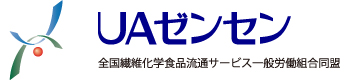 －  NEWS No.17８－
かわいたかのり 当選!!
   私たちの想いを背負い、
　　　　　    ふたたび国政へ!!
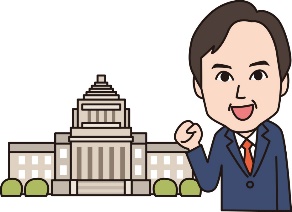 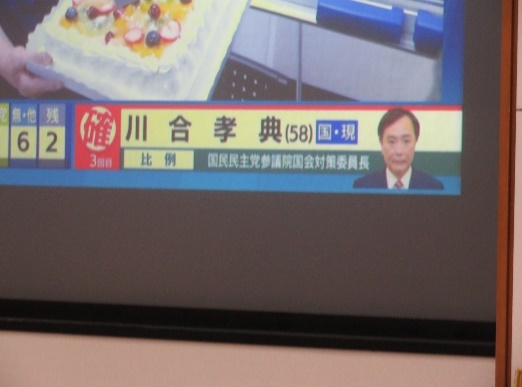 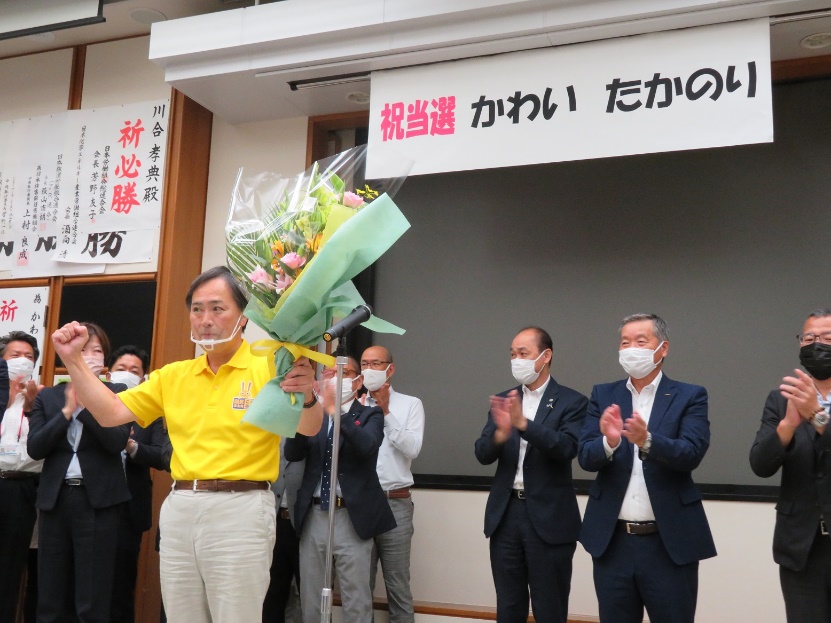 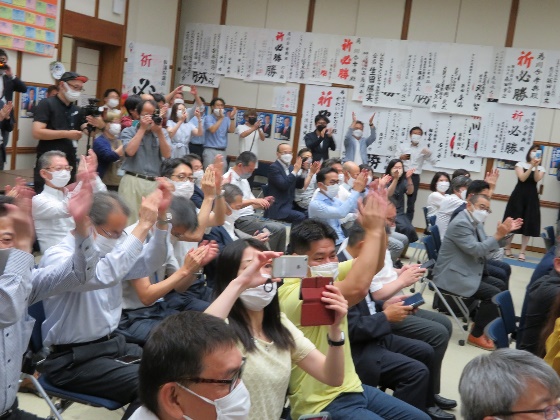 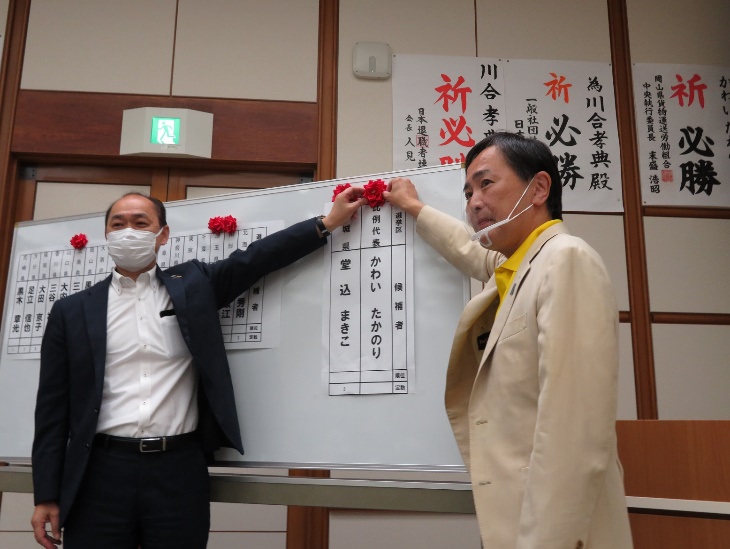 当確の瞬間！ (7/11  AM 5:02)
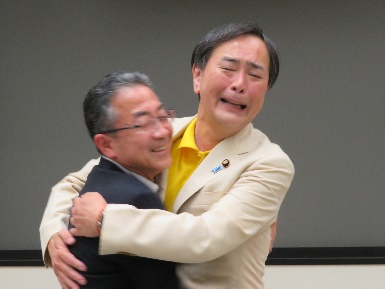 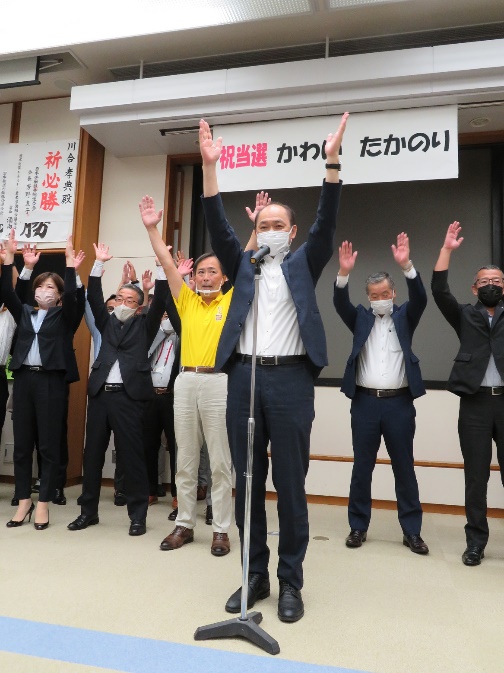 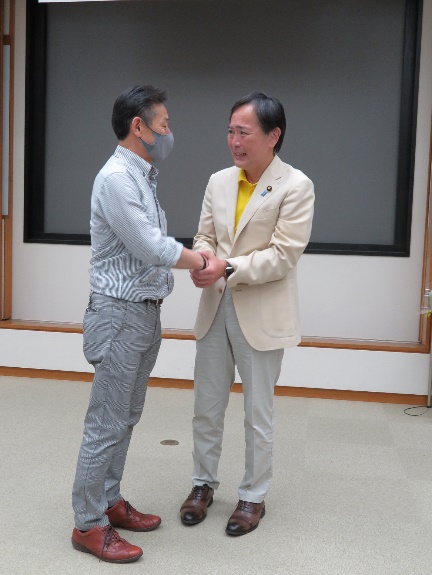 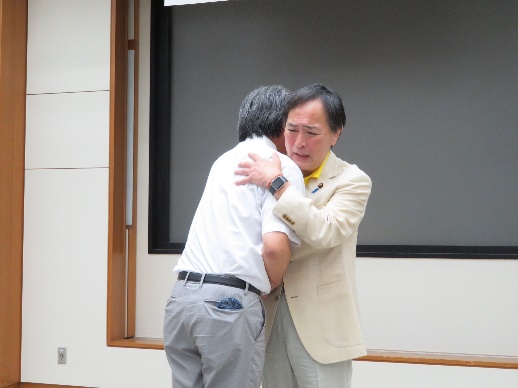 涙のハグ。。。。
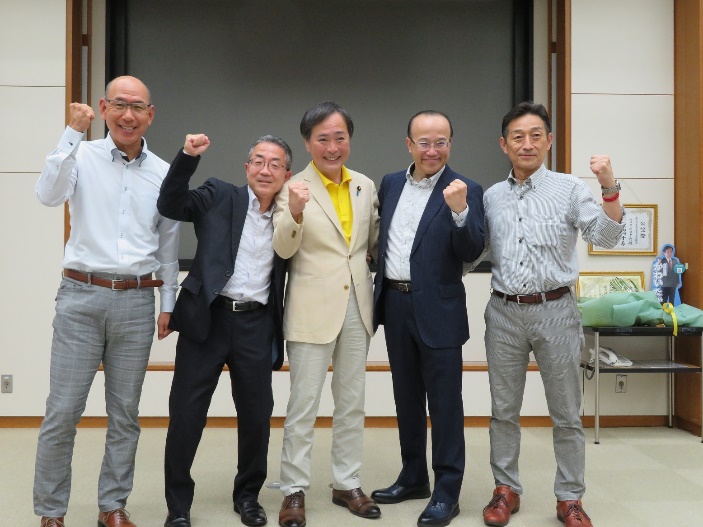 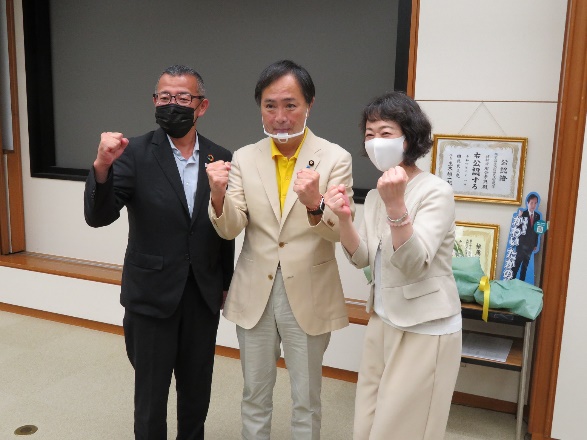 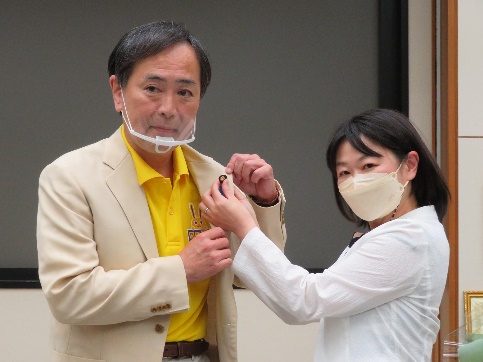 田村さんから
議員バッチをつけてもらう
ご支援頂いた
JEC連合 白石事務局長　安原副会長
駆けつけて頂いた製造産業部門副部門長の皆さんと